METR/ENVS 113Health Effects of PM2.5 by Arden Pope(Summary)May 12, 2020
SJSU Spring Semester 2020
Frank R. Freedman (Course Instructor)
Health Effects of PM2.5
Writing Assignment #2: https://www.youtube.com/watch?v=fNSD33SzYj0
See also http://www.4cleanair.org/Spring2013/CPope.pdf
Utah Valley Studies
Study type: Cross-Sectional
Description: PM air pollution & short-term health effects
Exposure: PM pollution before/after mill closure (exposed) vs. during mill closure (non-exposed)
Outcome: Hospital admissions
Findings: Reduced PM pollution and hospitalization when mill was closed
PM – Particulate Matter (for example, PM2.5)
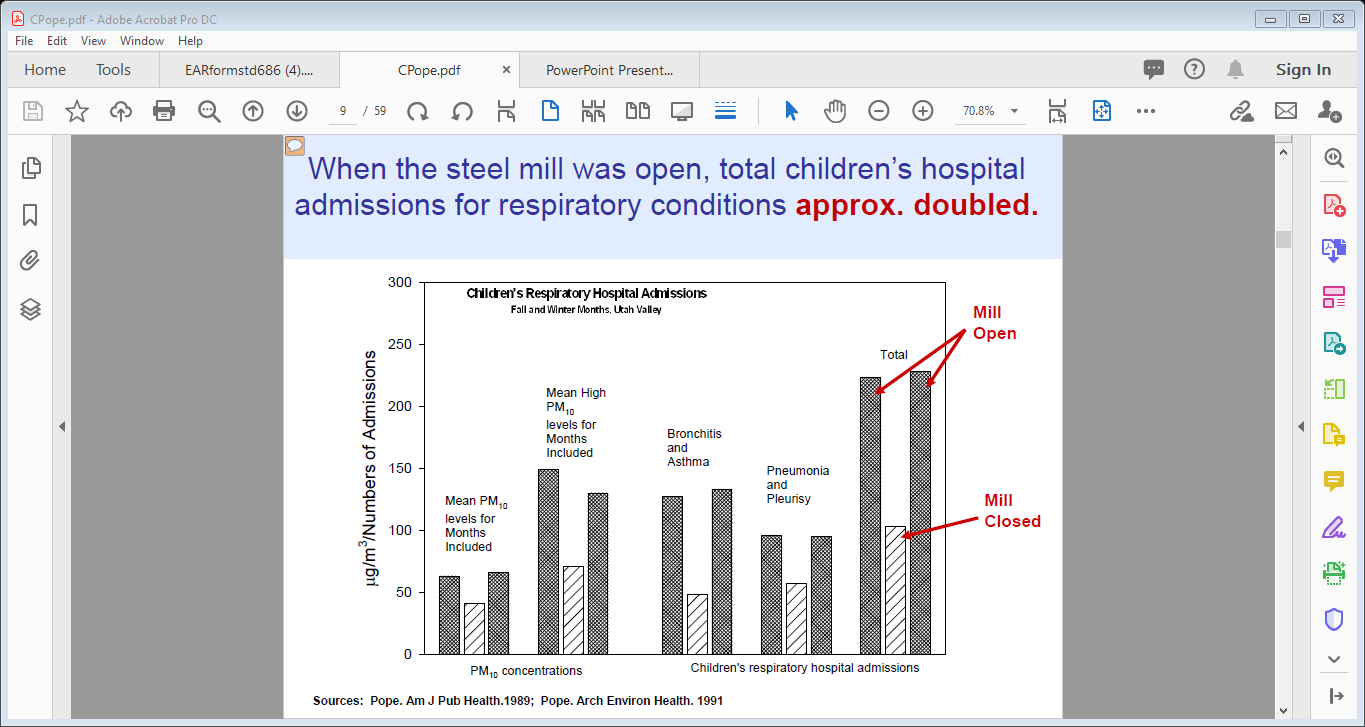 Six-City Study
Study type: Prospective cohort
Description: PM air pollution & long-term health effects
Exposure: PM pollution in six U.S. cities (two dirty, two clean, two average)
Outcome: Survival rates (mortality)
Findings: Increased mortality rates of cohort in dirty compared to clean cities. Relative risk of all-cause mortality of around 1.25 for participants in dirty compared to clean cities (after 14 to 16 year follow-up period).
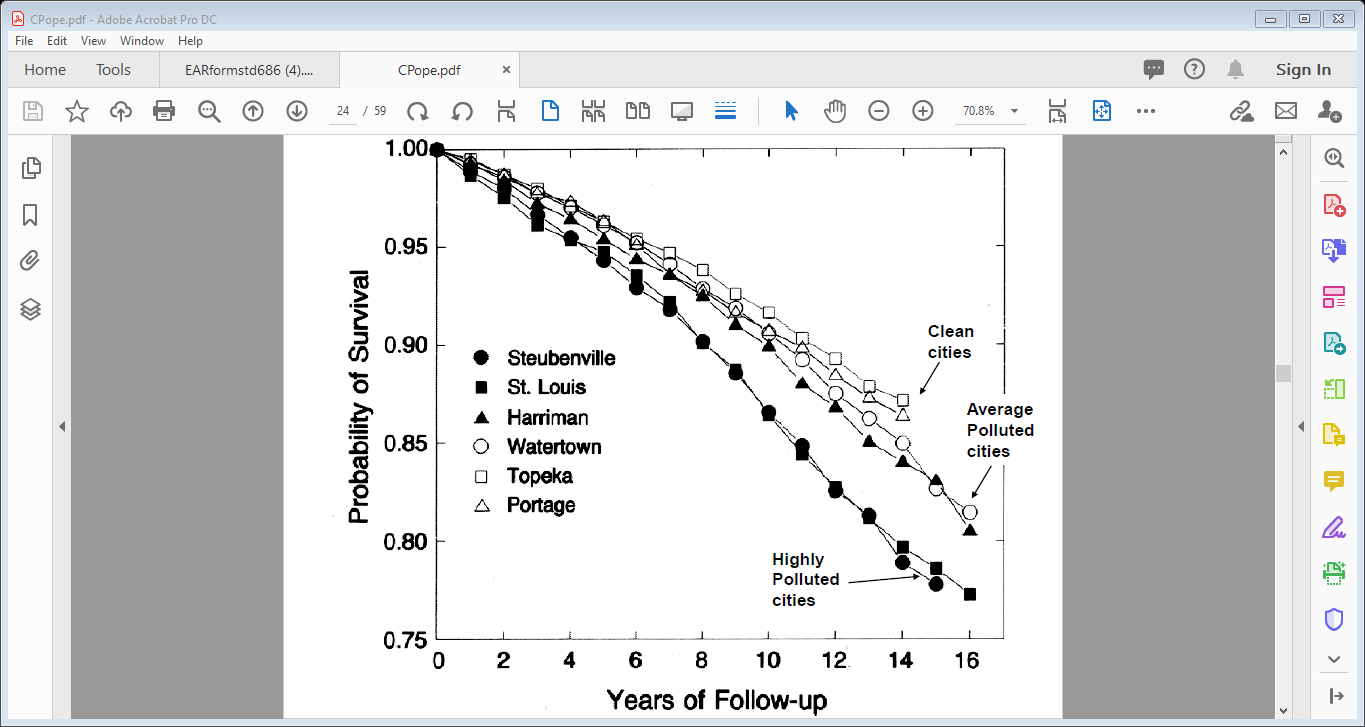 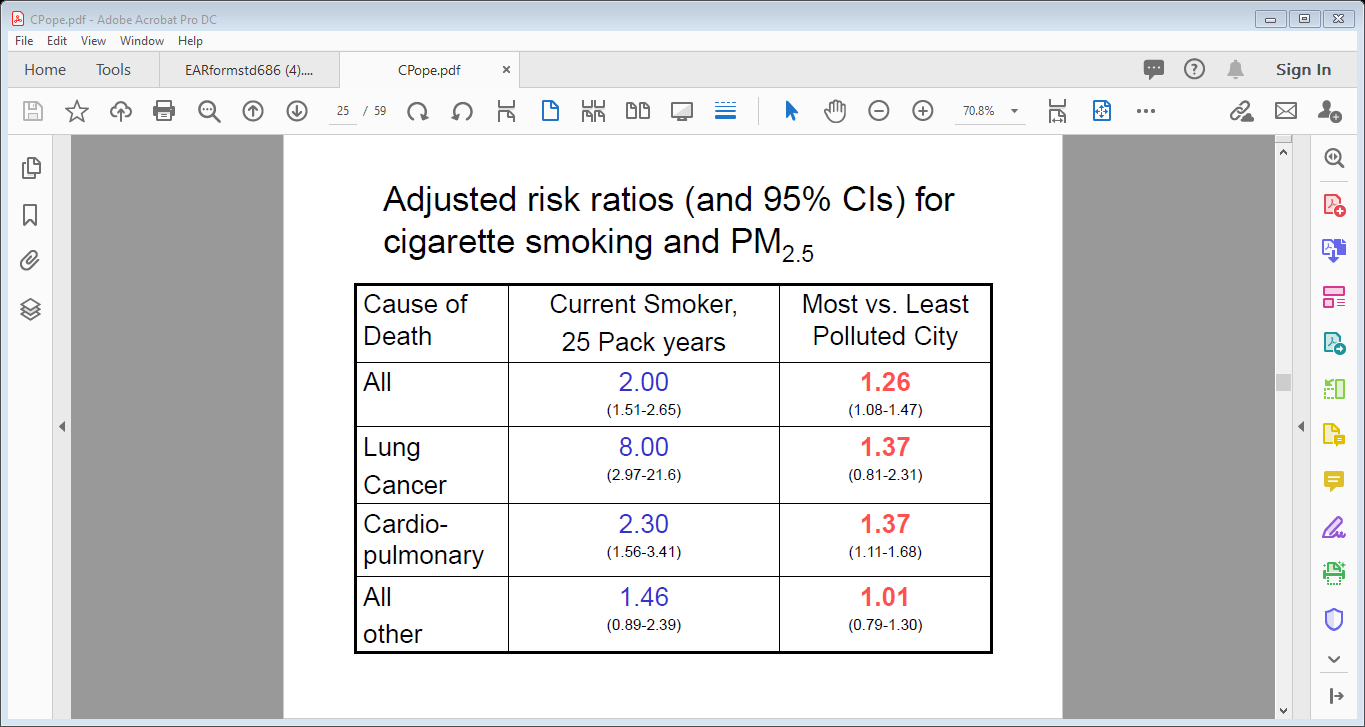 All cause mortality around 25% higher in most polluted cities (i.e. RR approx. 1.25)
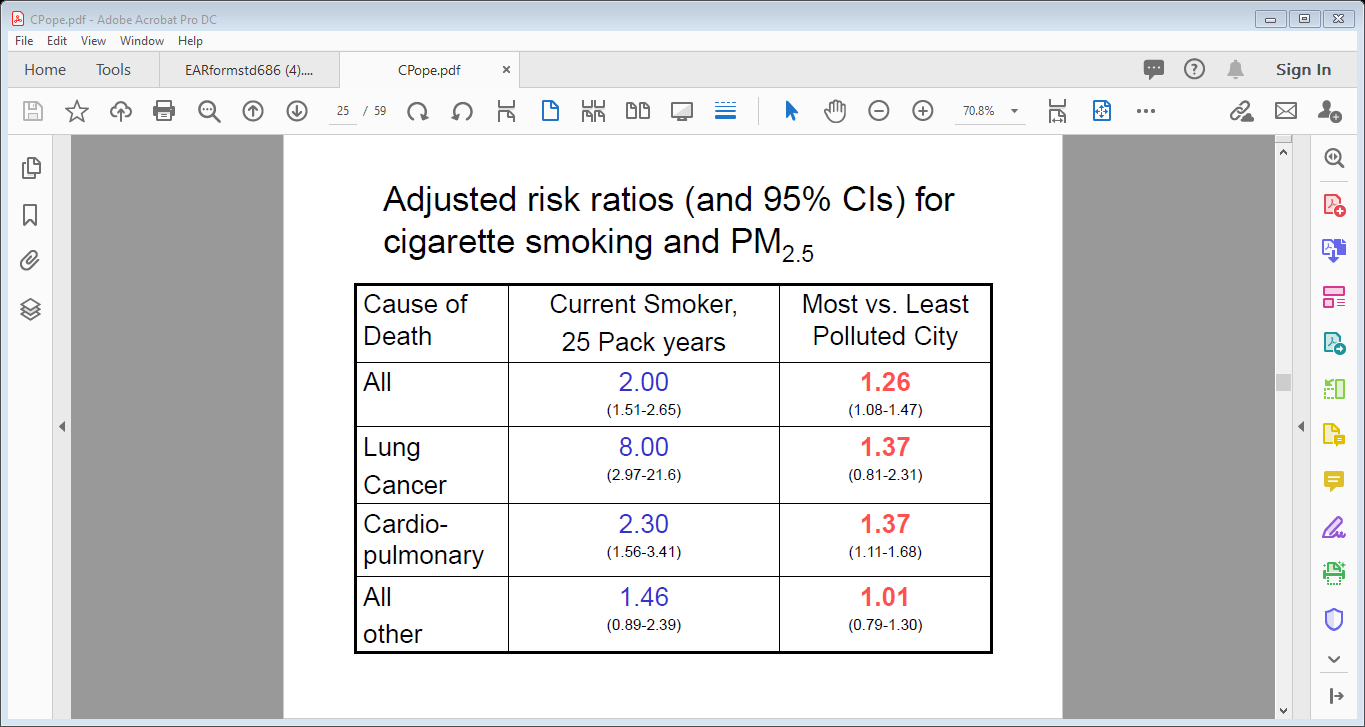 95% Confidence Intervals
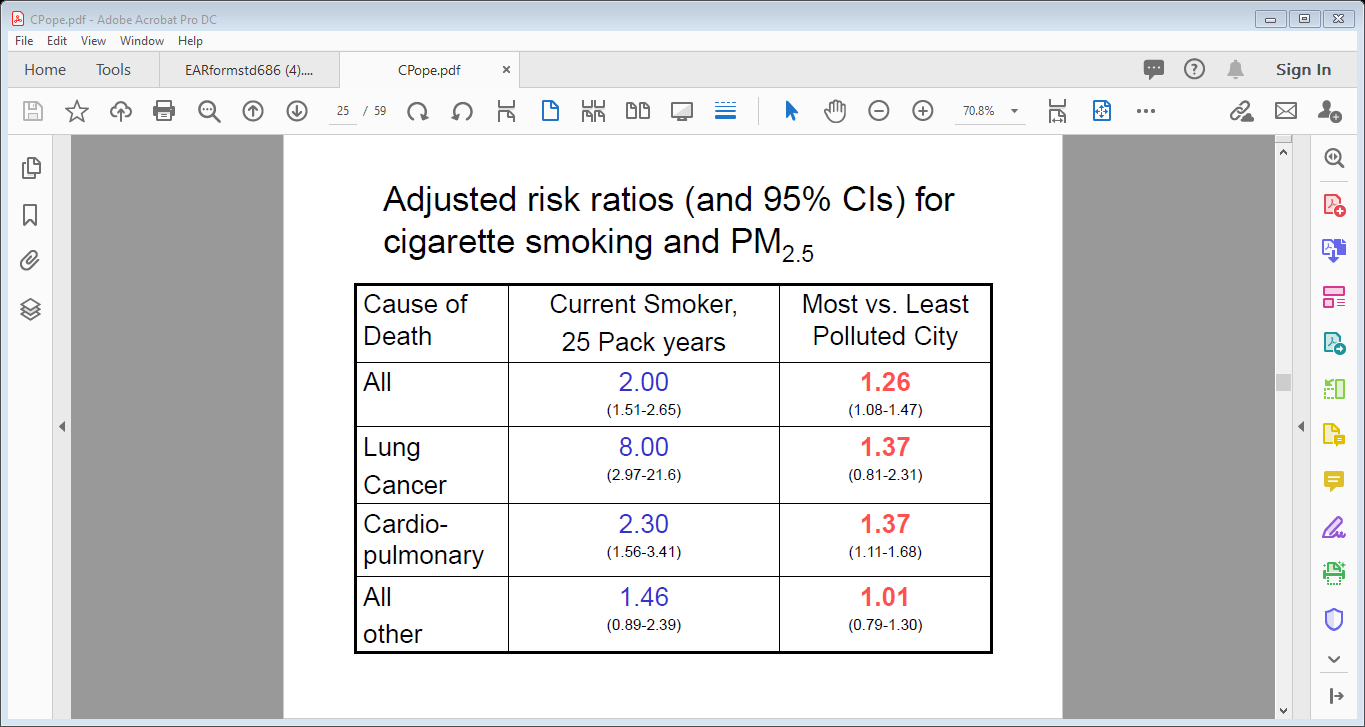 Statistically significant
(95% CI does not contain RR=1)
Not statistically significant
(95% CI contains RR=1)
Statistically significant
(95% CI does not contain RR=1)
Not statistically significant
(95% CI contains RR=1)
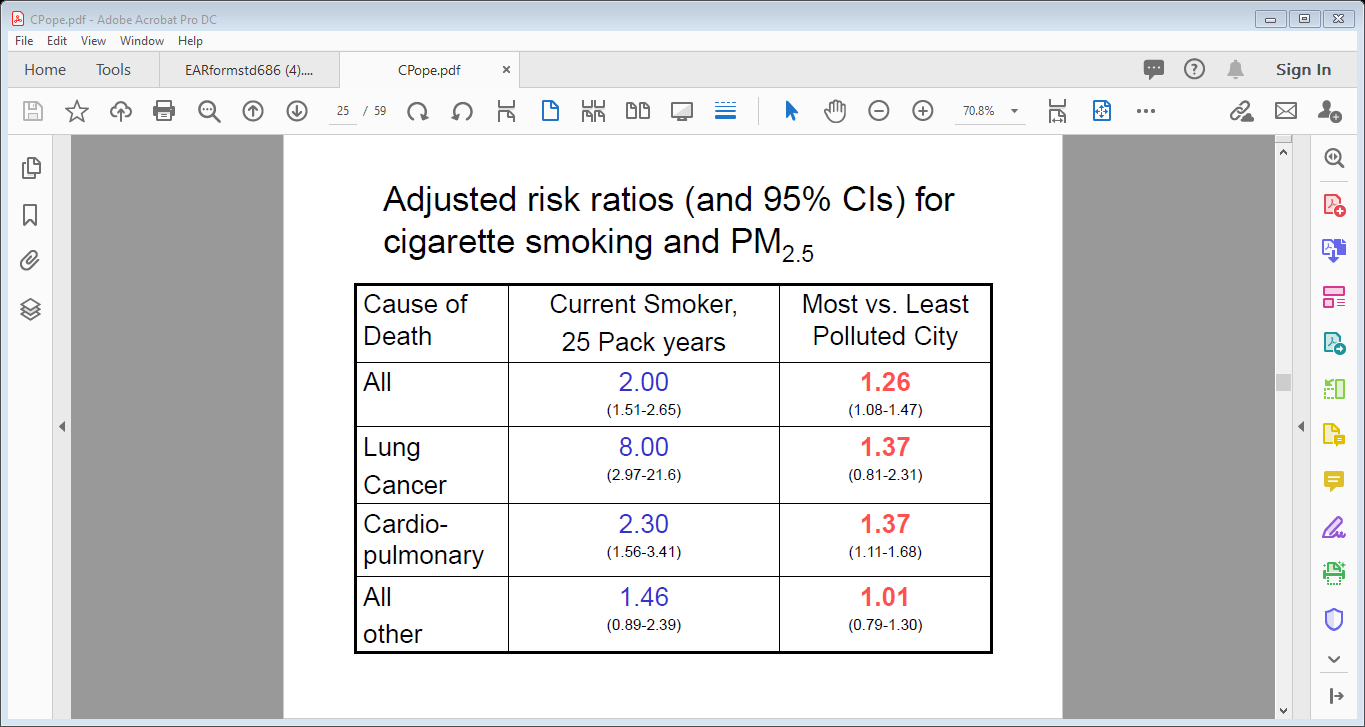 Smoking 25 packs of cigarettes per year leads to double the risk of pre-mature death (RR = 2)
PM2.5 pre-mature mortality equivalent to smoking 25 pack-years on a population level …
Air Pollution mortality
RR = 1.25 for pre-mature mortality (most vs. least polluted cities)

Smoking mortality
RR_smokers = 2 for pre-mature mortality compared w non-smokers (assumes smoking 25 pack years … typical amount)
RR_nonsmokers = 1 for non-smokers (by definition)
An average across U.S. 25% of the population smokes
Therefore 3 non-smokers for every 1 smoker
PM2.5 pre-mature mortality equivalent to smoking 25 pack-years on a population level …
Smoking mortality on population level (RR_pop)
RR_pop = (# smokers)(RR_smokers) + (# non-smokers)(RR_non-smokers)/(Total # of people)
RR_pop = (1)(2)			+   	(3)(1)				/ 	(3+1=4)
RR_pop	 =     2			+                3				/	    4
RR_pop =			5					/	    4
RR_pop  = 5/4  = 1.25		same as due to PM2.5 pollution for most vs. least cities
American Cancer Society (ACS) Study
Study type: Retrospective cohort
Description: PM air pollution & long-term health effects. Used data from previous ACS study, and re-analyzed the data by linking to air pollution. Larger cohort than Six-City study.
Exposure: PM pollution in many U.S. cities 
Outcome: Mortality
Findings: Increased mortality rates as PM2.5 pollution increases. RR = 1.17 all-cause mortality.
Children’s Health Study
Study type: Prospective cohort
Description: PM air pollution & health effects in children.
Exposure: PM pollution in different cities across Southern California
Outcome: Lung development and capacity.
Findings: Reduced lung capacity and development in children living in more PM polluted cities.